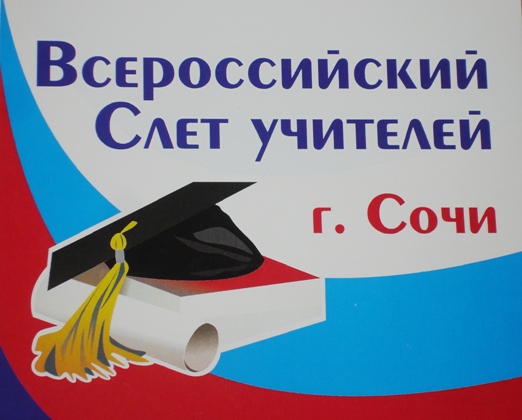 3 заезд
Физики,
математики,  
физкультурники.
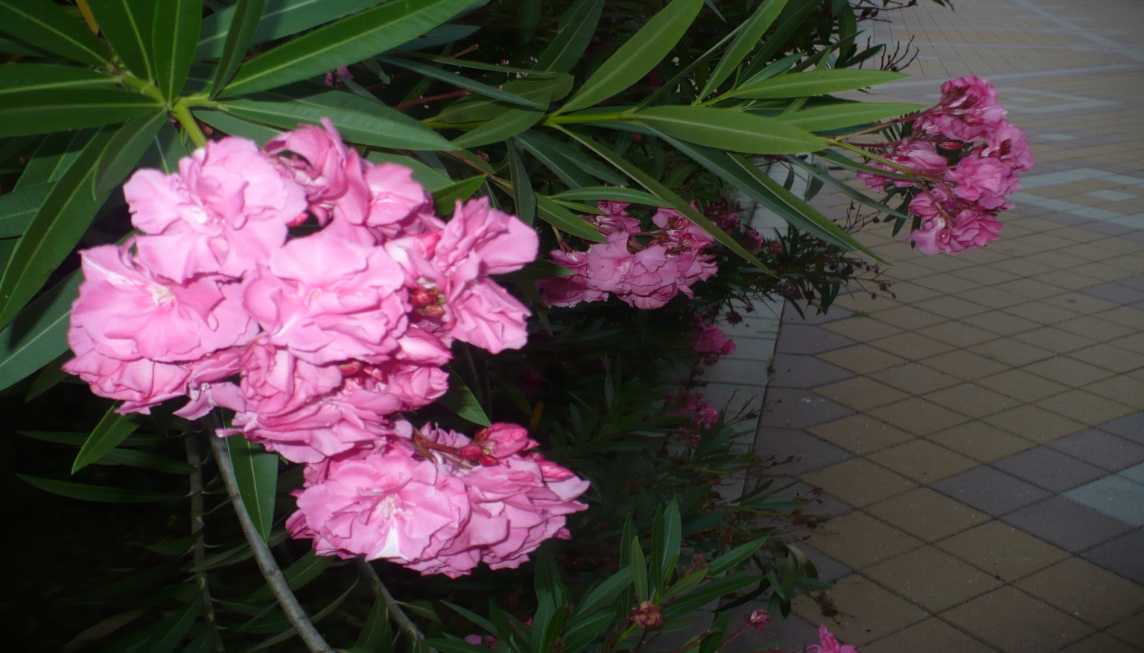 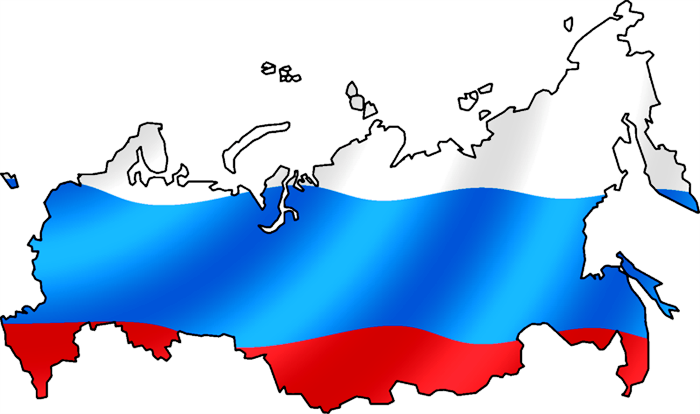 География заезда
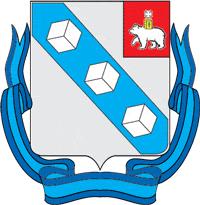 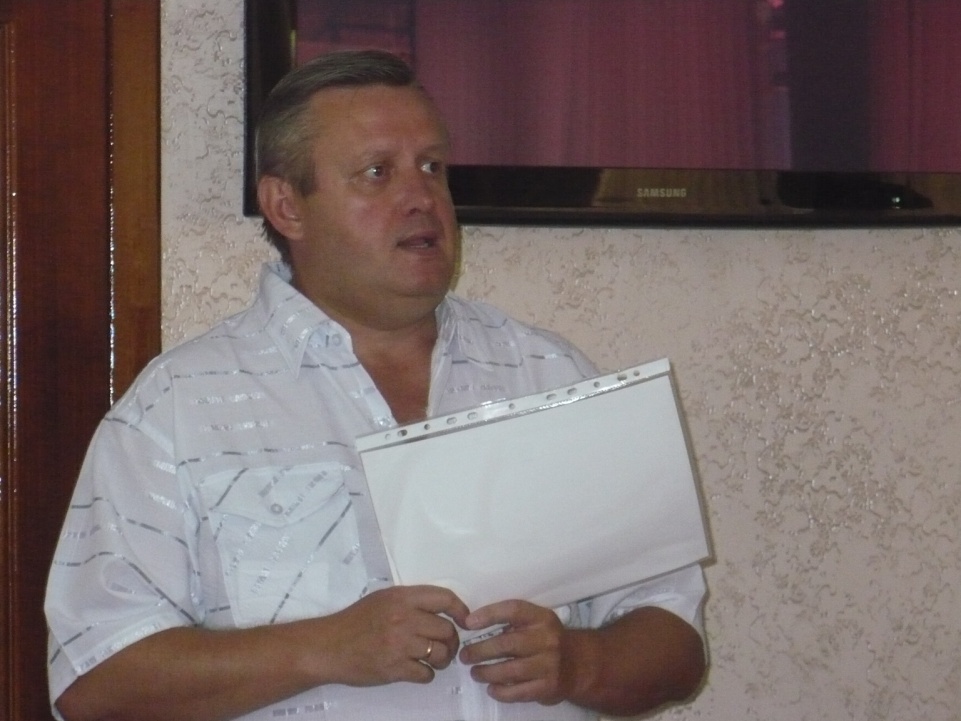 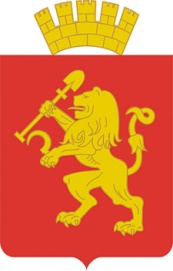 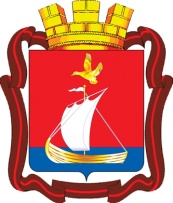 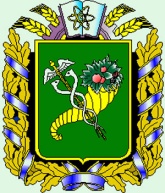 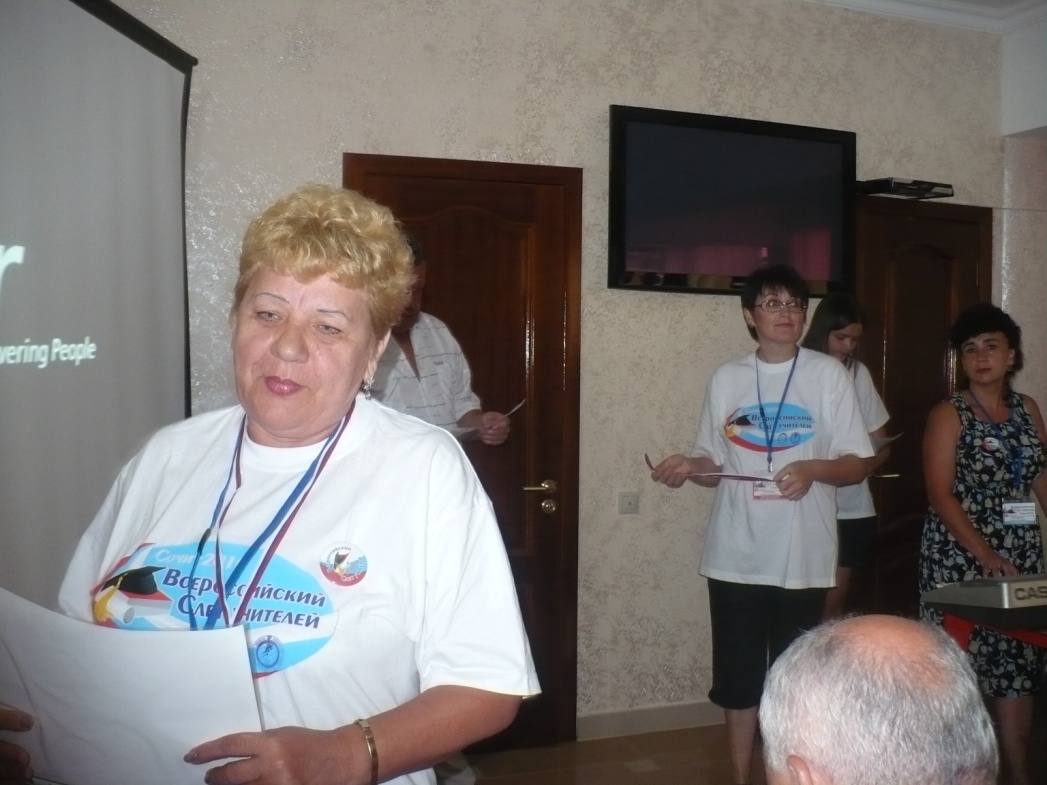 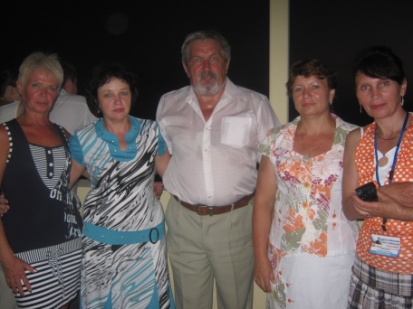 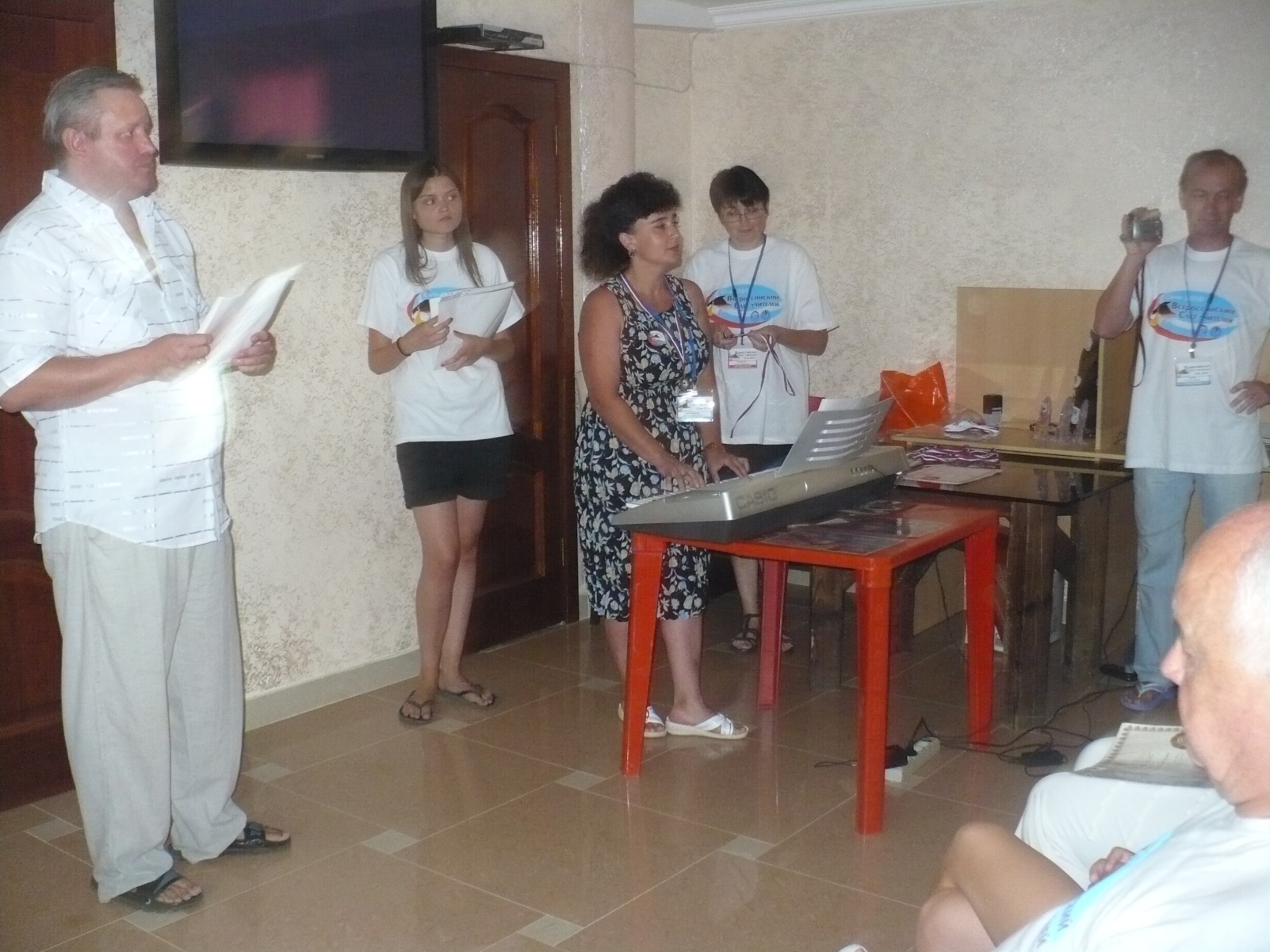 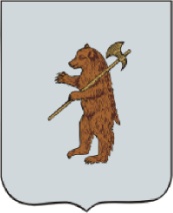 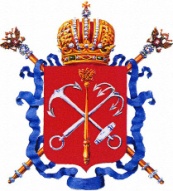 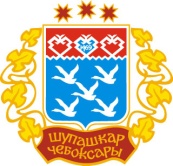 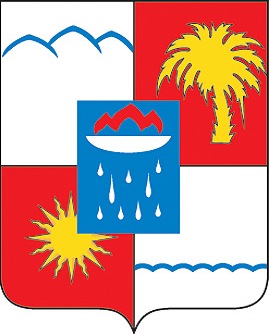 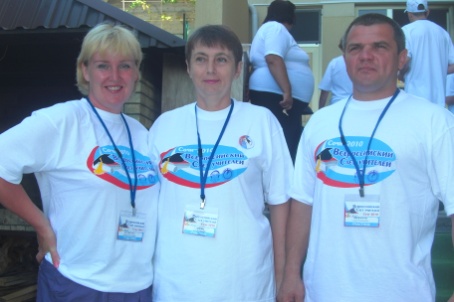 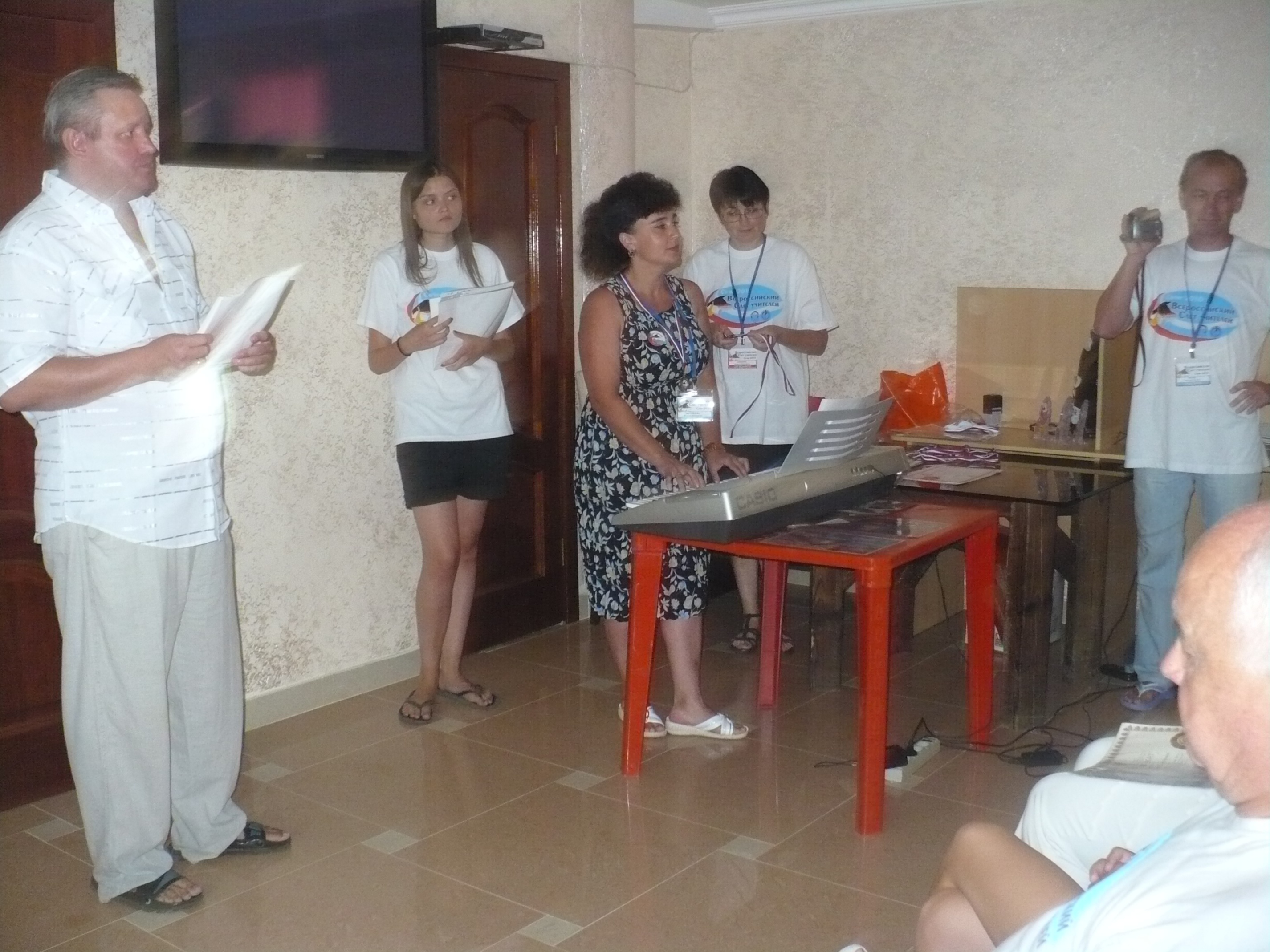 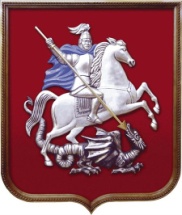 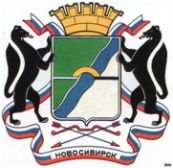 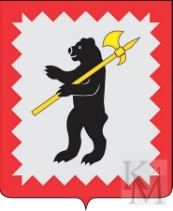 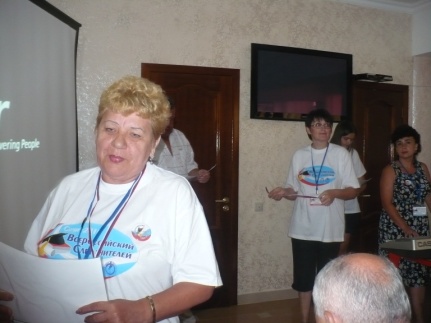 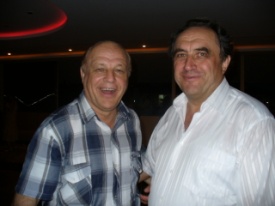 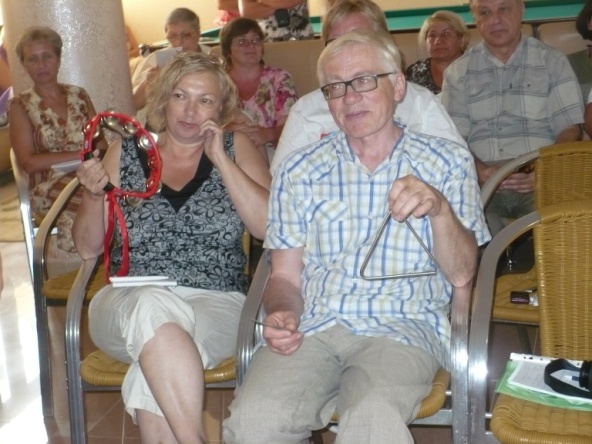 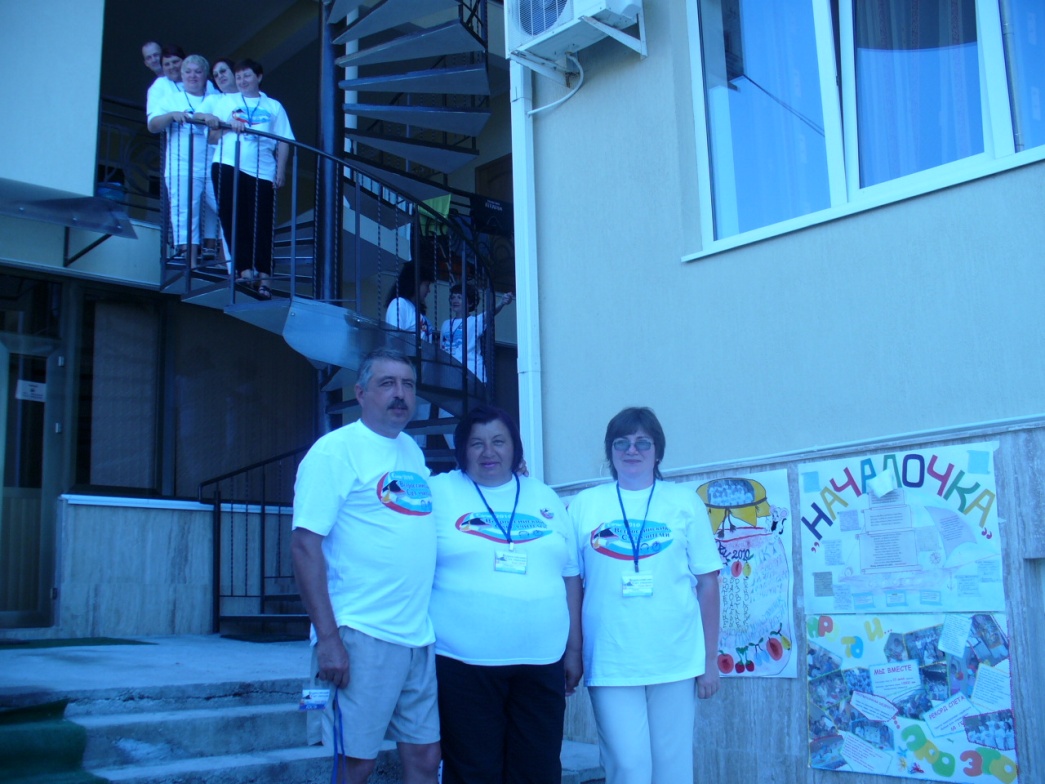 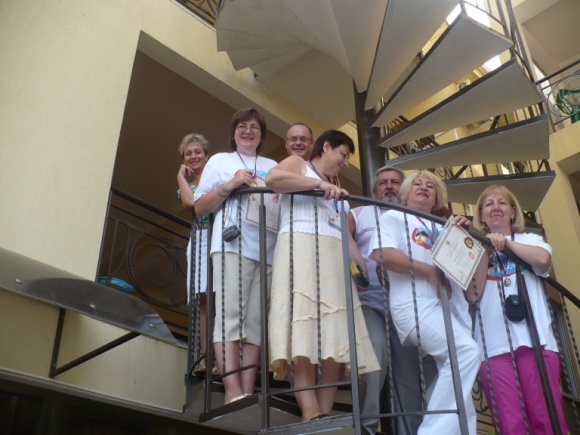 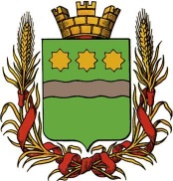 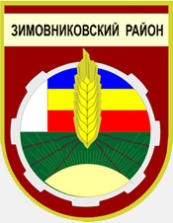 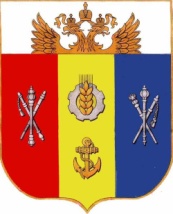 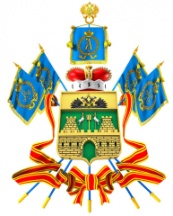 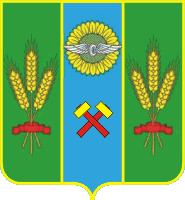 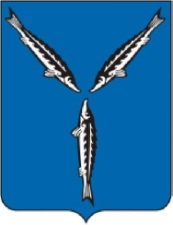 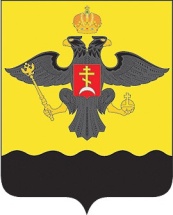 Презентации, уроки, мастер-классы точно в сроки
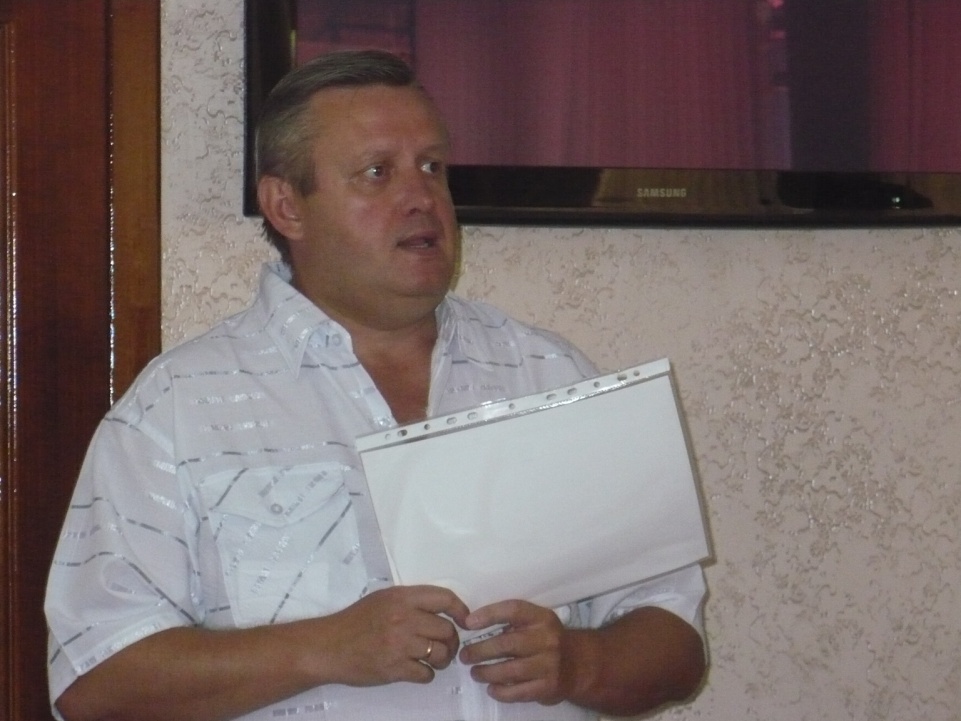 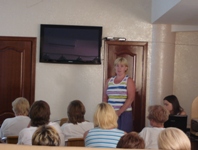 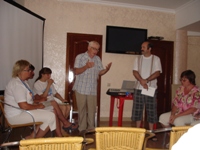 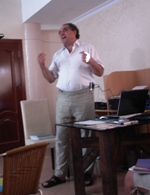 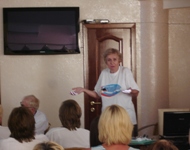 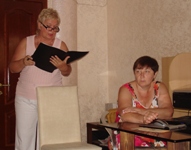 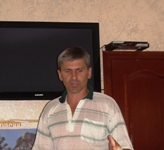 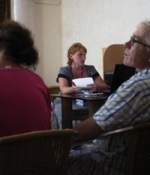 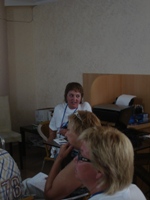 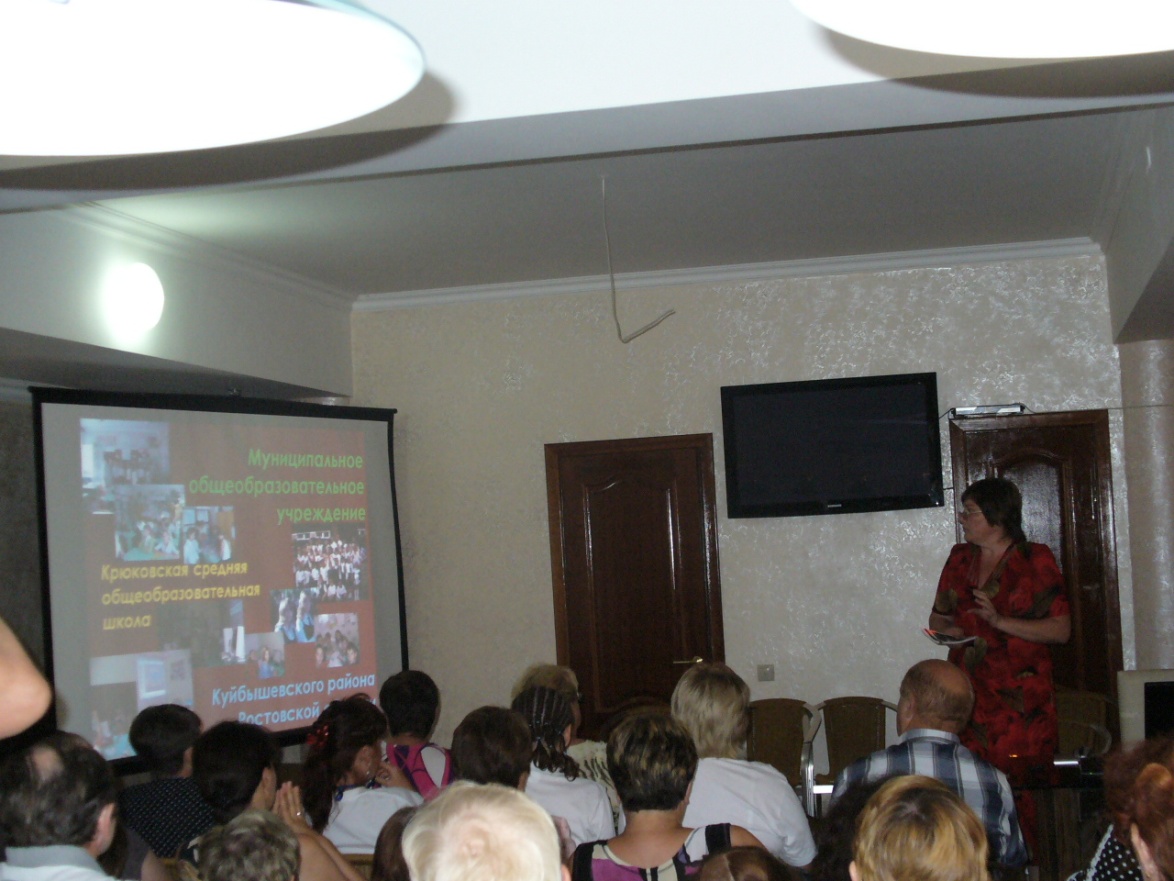 Отдыхали, танцевали
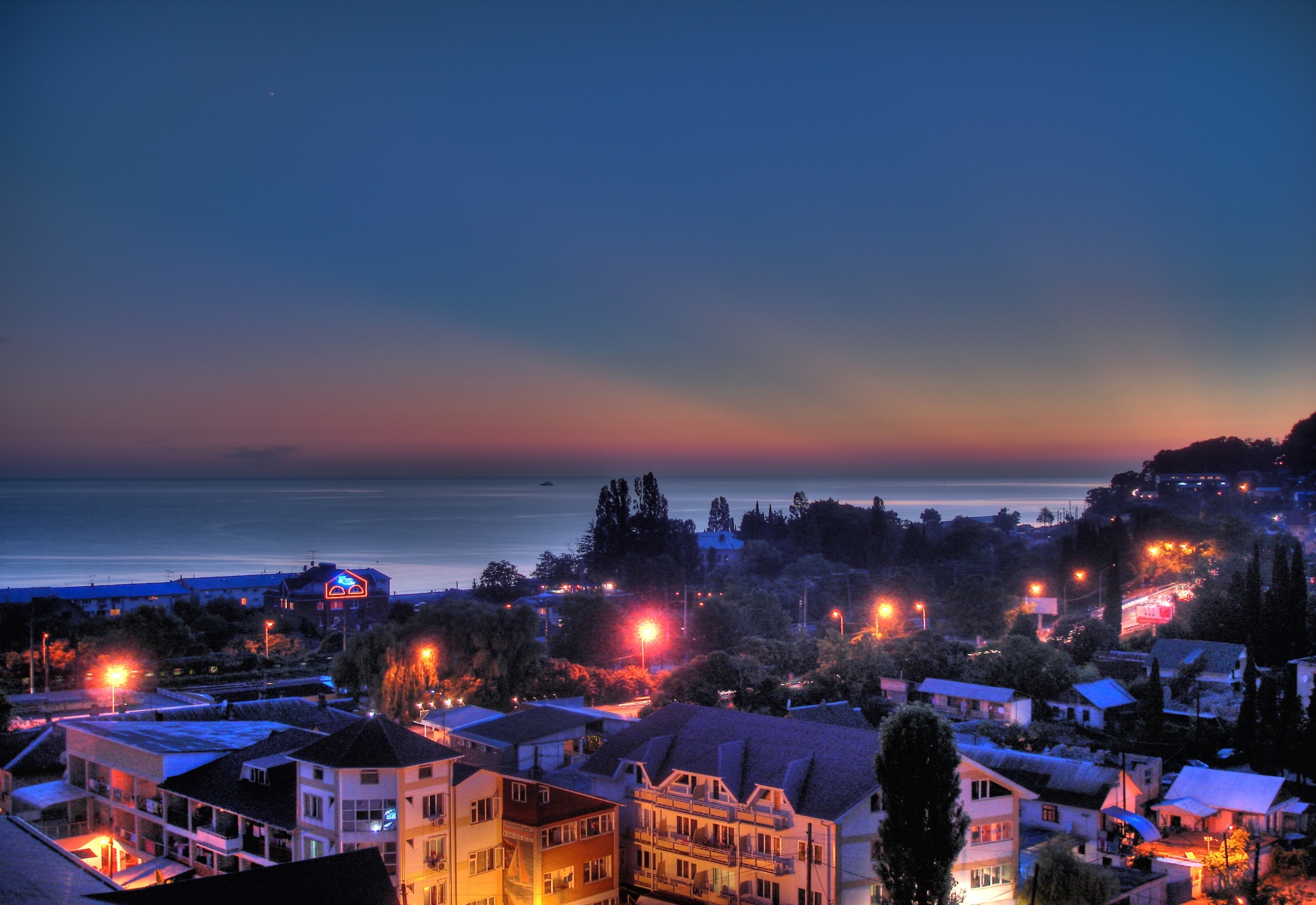 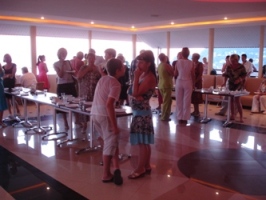 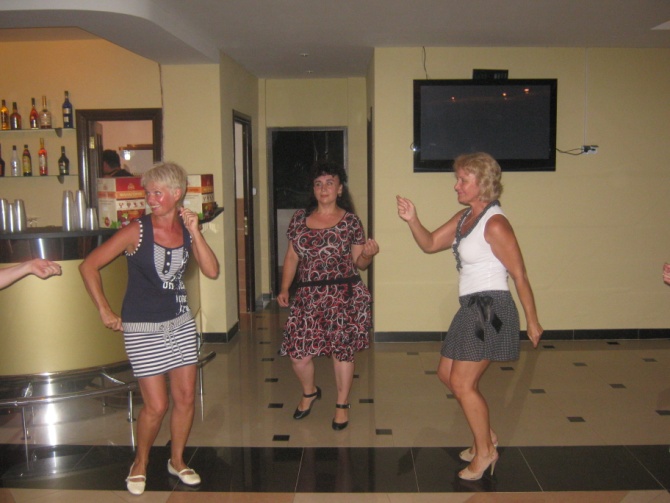 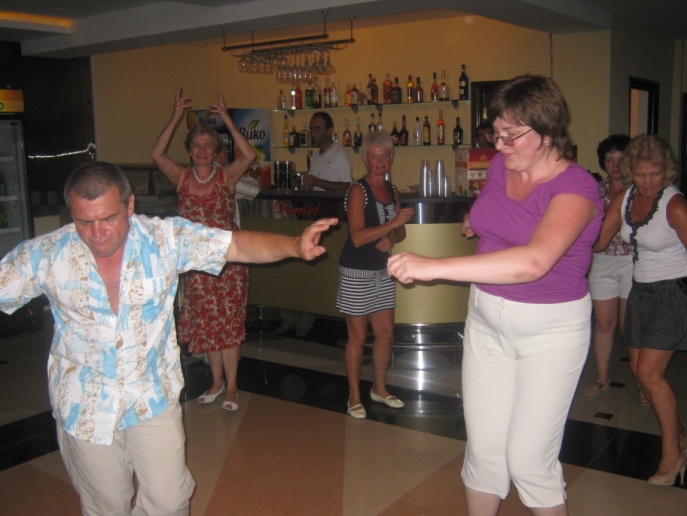 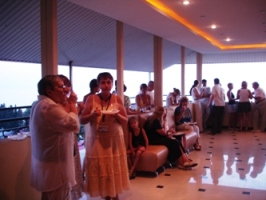 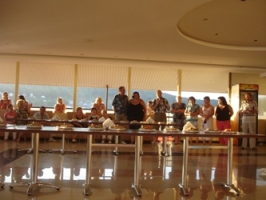 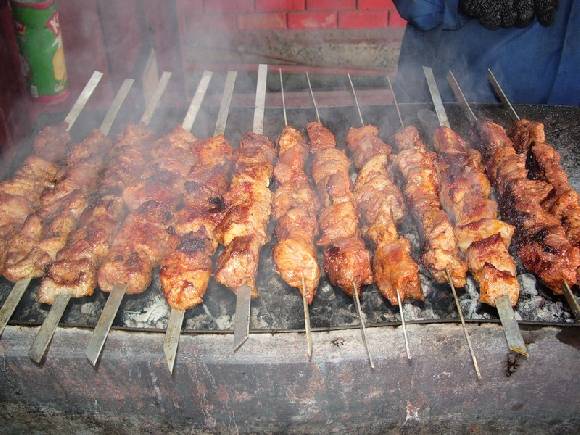 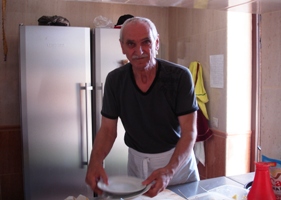 Море, солнце, кипарисы, экскурсионные круизы
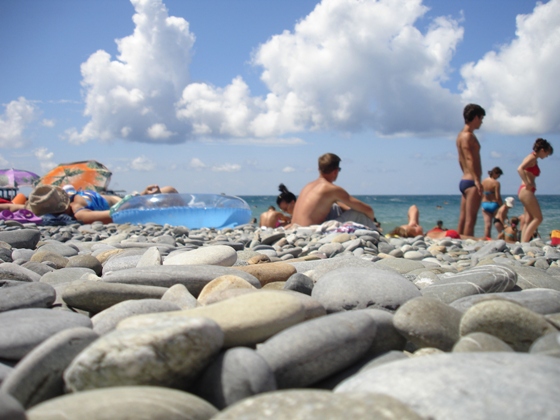 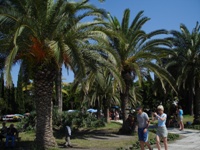 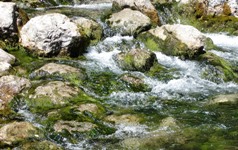 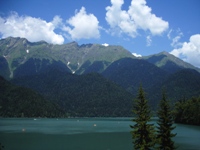 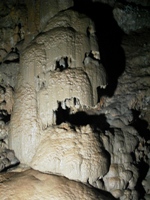 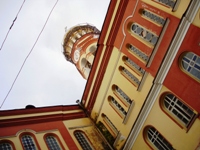 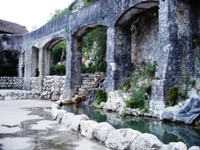 Плакали, расставались
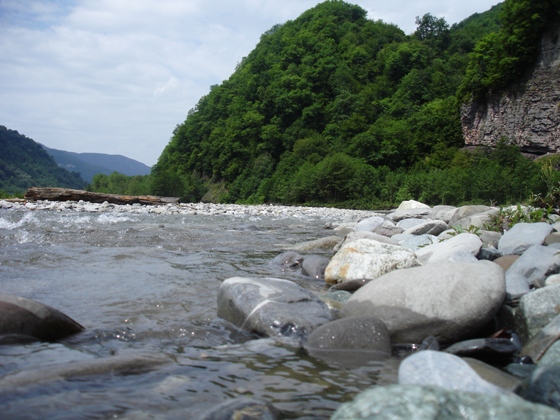 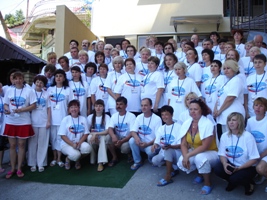 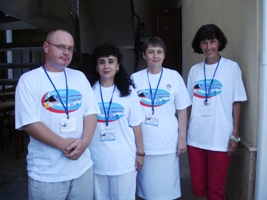 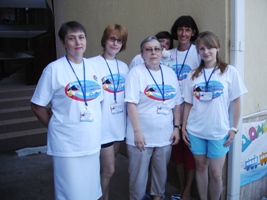 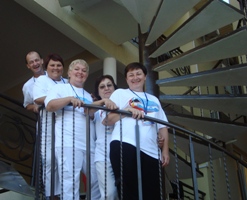 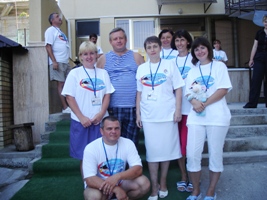 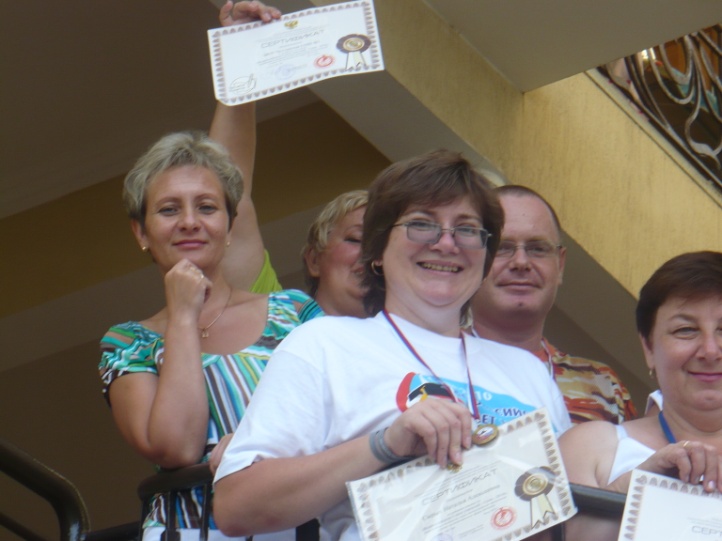 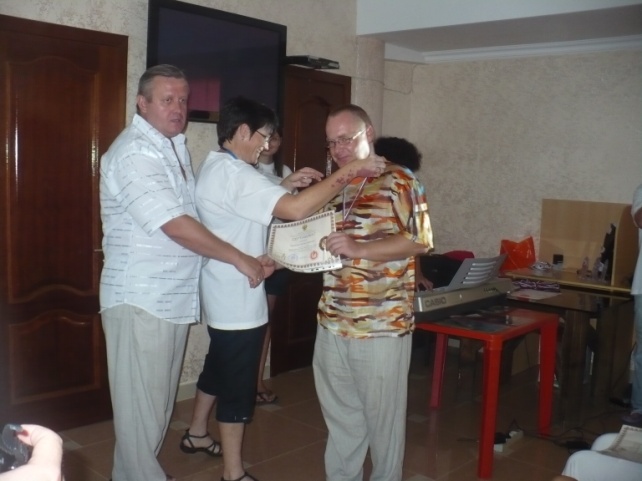 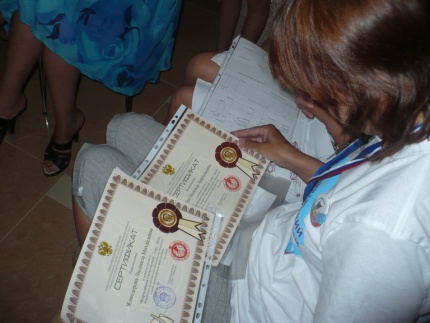 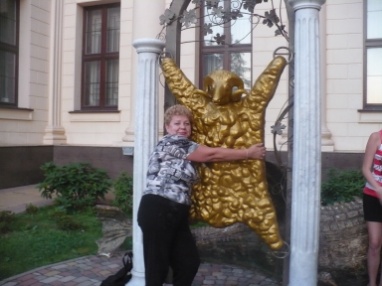 Очень быстро, как миг, промчались дни
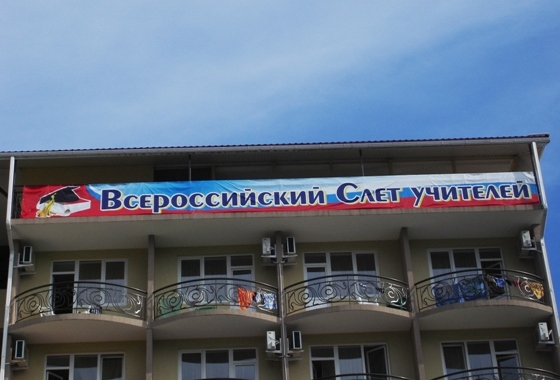 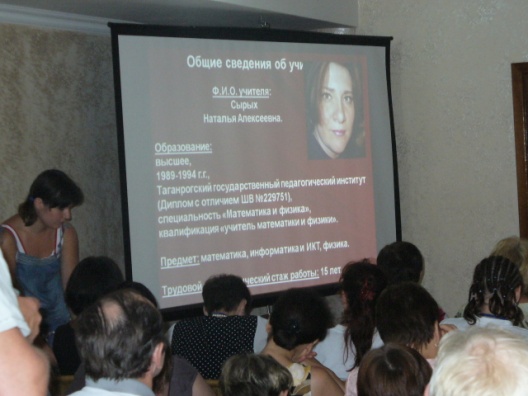 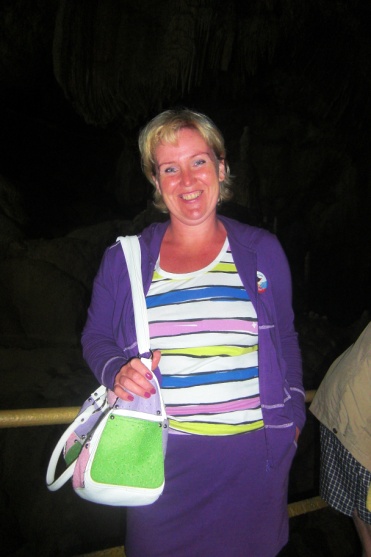 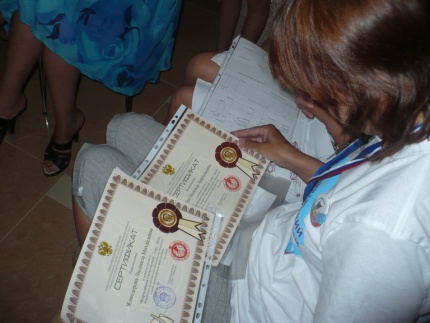 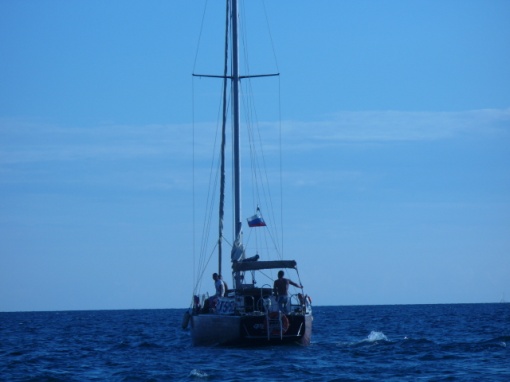 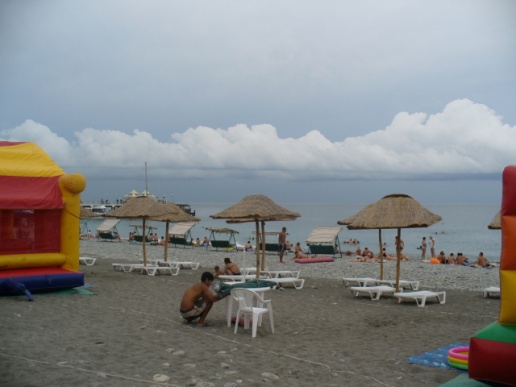 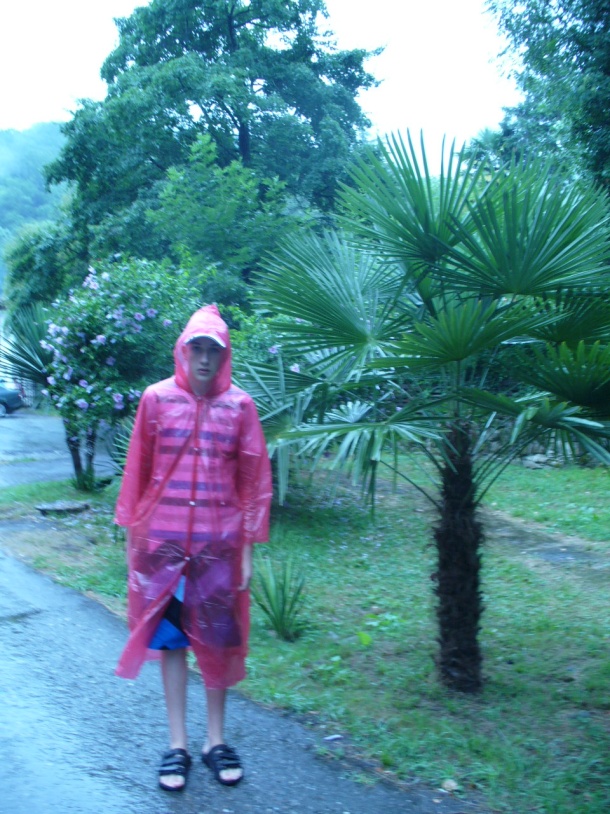 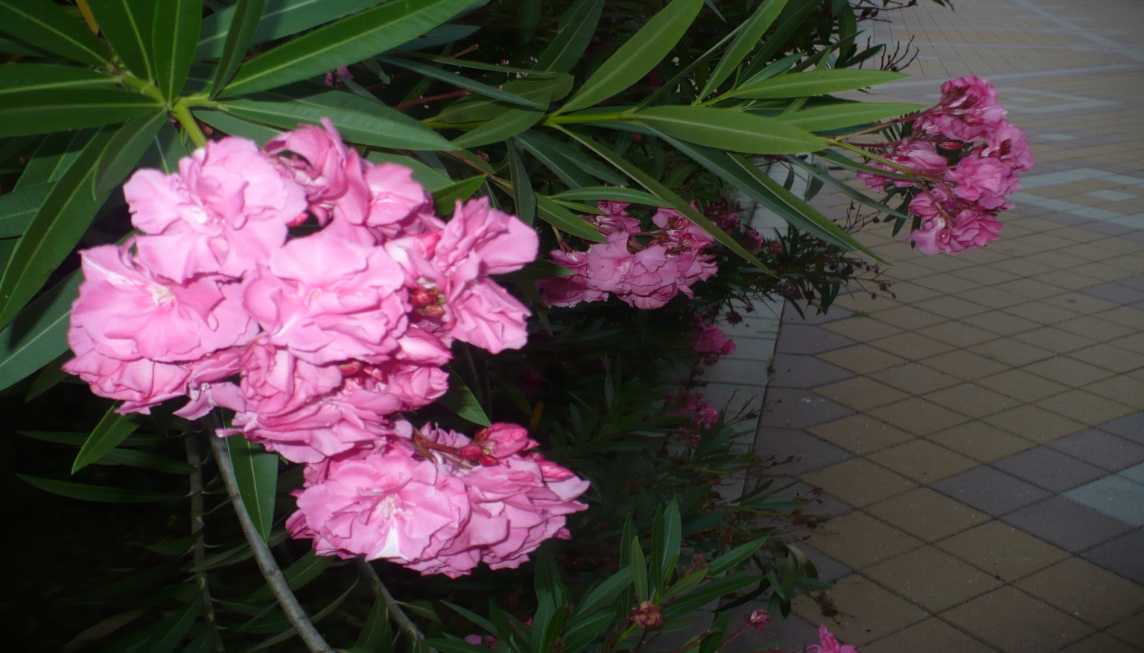 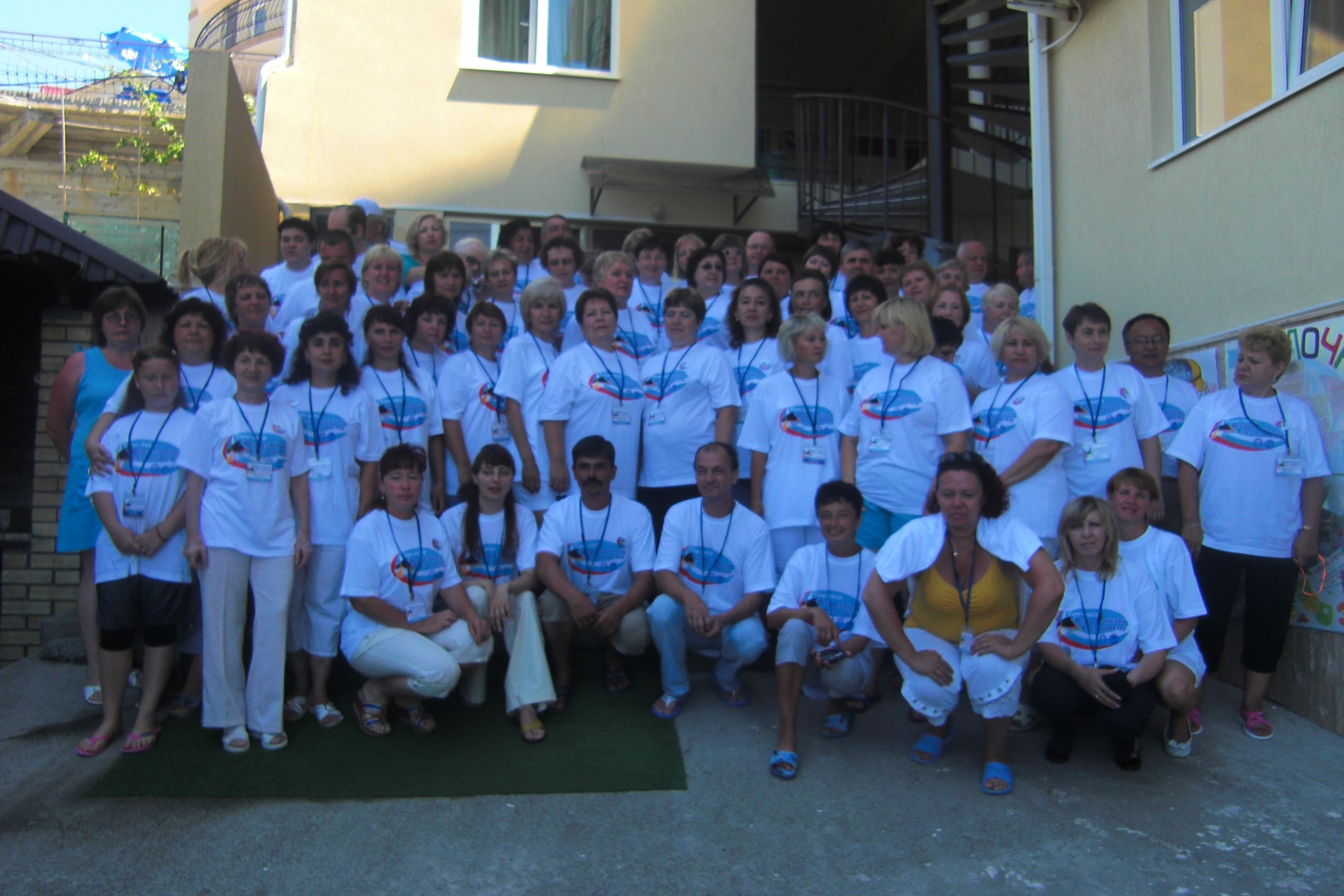 Горюнов, позови нас снова!
П. ЛОО, ИЮЛЬ 2010 г.